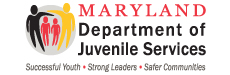 Western Region Juvenile Services Long Term Trends:Counties of Allegany, Frederick, Garrett and Washington
DJS Office of Research and Evaluation, January 2017
Western Region Juvenile Complaints Have Declined Significantly
Western Region complaints referred to DJS Intake declined 50.5% in ten years.

Statewide complaints declined 56.1% over the same period.
Prepared by: Office of Research and Evaluation
Data Source: DJS ASSIST
2
[Speaker Notes: Data Source: DJS ASSIST, complaints referred to DJS Intake.]
Juvenile Complaints in Western Region Have Declined for All Race/Ethnicities Since FY07
Complaints for Western Region African American youth declined 7.1%, and declined 65.3% for white youth.
African American youth comprise 44% of complaints.
African American youth comprise 10.4% of the general population.
Prepared by: Office of Research and Evaluation
Data Source: DJS ASSIST
3
[Speaker Notes: Data Source: DJS ASSIST, complaints referred to DJS Intake in fiscal year.]
The Percent of Cases Referred to Juvenile Court by Western Region has Declined Over the Past Two Years
48.3% of Western Region complaints were referred to court by DJS Intake in FY16, 10.3% more than in FY07.  Statewide 48.2% were referred to court.
20% of Western Region complaints were diverted to an informal DJS pre-court case.  Statewide 15.8% were diverted.
Prepared by: Office of Research and Evaluation
Data Source: DJS ASSIST
4
[Speaker Notes: Data Source: DJS ASSIST, complaints referred to DJS Intake.]
Western Region Detention Population Has Slightly Declined
Western Region daily population in DJS detention declined 1.4% in ten years, to 21.2 in FY16. The statewide detention population declined 55% over the same period.

Cases detained for the Adult Court now make up 16.5% of the DJS detained population in Western Region.
Prepared by: Office of Research and Evaluation
Data Source: DJS ASSIST
5
[Speaker Notes: Data Source: DJS ASSIST, detention admissions for Western Region youth.]
Western Region Youth Population In Detention Pre-Disposition Has Declined Significantly
The Western Region juvenile pre-dispositional detained population declined 16.2% in ten years to 14 youth in FY 2016.
Prepared by: Office of Research and Evaluation
Data Source: DJS ASSIST
6
Western Region Pre-Disposition Detention Placements Have Decreased for Most Complaint Types
Youth detained pending disposition for misdemeanors has increased 2% over ten years.
Youth detained pending disposition for crimes of violence has decreased 10% over ten years.
7
Crimes of Violence Make Up an Increasing Proportion of Detention Placement Offenses
The proportion of youth detained pre-disposition for Crimes of Violence complaints has increased 2 percentage points over ten years.
8
Detention Placement for Non-Violent Felonies are Declining
The proportion of youth detained pre-disposition for Non-Violent Felony complaints has decreased 8 percentage points over ten years.
The detained population is increasingly comprised of youth with violent crimes complaints.
9
Western Region Pre-D Detention Population
10
Western Region Youth In Detention Pending a Committed Placement Has Declined
Juvenile court pending placement population declined 22.9% in ten years to 3.7 youth in FY 2016.
Prepared by: Office of Research and Evaluation
Data Source: DJS ASSIST
11
Juvenile Probation and Commitment Orders Have Declined
Western Region Juvenile probation orders declined 34.6% in ten years. Statewide probation orders declined 51.9% over the same period.
Western Region juvenile commitments declined 49.1% in ten years.  Statewide commitments declined 48.2% over the same period.
Prepared by: Office of Research and Evaluation
Data Source: DJS ASSIST
12
[Speaker Notes: Data Source: DJS ASSIST, legal action tables.]
Average Committed Out of Home Population Has Declined Significantly in the Western Region
The overall daily population of Western Region youth committed by the juvenile court to out of home placement declined 54.7% over ten years, from 102.0 in FY07 to 46.2 in FY16.
Statewide average committed population declined 43.6% over the same period.
Prepared by: Office of Research and Evaluation
Data Source: DJS ASSIST
13
[Speaker Notes: Data Source: DJS ASSIST, committed program admissions.]
Western Region Committed Youth Population Has Declined
Overall committed out-of-home population has declined 54.7% since FY07.
 DJS-Operated ADP decreased 54.5%, and Private In-State has declined 45.8% since FY07.
Out of State committed average population declined from the high of 5 youth in FY09, to just 2 in FY16.
Prepared by: Office of Research and Evaluation
Data Source: DJS ASSIST
14
[Speaker Notes: Data Source: DJS ASSIST, average population of committed facilities.]
The Rate of Juveniles Committed for Low-Level Offenses Has Declined
The proportion of new commitments for misdemeanor and other low-level offenses declined over ten years.

The proportion of new commitments for violations of probation has begun to decline in the last year.
15
The Rate of Juveniles Committed for Crimes of Violence has Decreased in the Western Region
Crimes of Violence make up less than 5% of new commitments in FY 2016.

The rate of juveniles committed for Non-Violent Felonies was the same in FY 2016 as it was in FY 2007.
16
The Rate of Juveniles Committed for Crimes of Violence has Decreased in the Western Region
Crimes of Violence make up almost 5% of new commitments in FY 2016 in the Western Region.
17
The Rate of Juveniles Committed for Non-Violent Felonies has Increased in Western Region
18
The Rate of Juveniles Committed for Violations of Probation has Declined in the Western Region
After increasing from FY 2012 through FY 2105, the rate of new commitments for Violations of Probation has decreased 11 percentage points in the past year.
19
Recidivism Rates for Western Region DJS Committed Youth Have Declined in Recent Years
14.0% of Western Region youth released from committed placement in FY15 had a new offense within a year that resulted in a delinquent adjudication or criminal conviction, a significant decrease of 6.4 percentage points from FY14.

The Statewide rate was 16.7% in FY15, down 4.1 points from FY14.
Prepared by: Office of Research and Evaluation
Data Source: DJS ASSIST, and CJIS for adult convictions
20
[Speaker Notes: Data Source: DJS Data Resource Guide FY2015.]
Recidivism Rates for Western Region DJS Probation Youth Have Increased in The Past Year
21.5% of Western Region youth placed on probation for the first time in FY15 had a new offense within a year that resulted in a delinquent adjudication or criminal conviction, an increase of 4.1 percentage points from FY14.

The Statewide rate was 17.6% in FY15, down 1.4 points from FY14.
Prepared by: Office of Research and Evaluation
Data Source: DJS ASSIST, and CJIS for adult convictions
21
[Speaker Notes: Data Source: DJS Data Resource Guide FY2015.]